Day 2
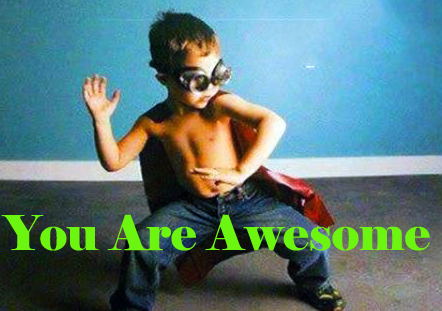 When you wake up this morning, start your day with a list of five things you are thankful for. Don’t be sarcastic; (yes, I’m still in your head) be sincere. 
 
Mantra

Be positive. Just like yesterday, try to become more aware of the things you say and think. When you hear yourself saying or thinking negative thoughts, turn it around. Don’t chide yourself – that’s negative too; just think of something positive to add. 
Today you will also be patient; a noble virtue that is a win for you and for the poor souls you usually bathe in impatient wrath. Life is too short for tantrums.
[Speaker Notes: Picture background with textured caption
(Intermediate)

To reproduce the textured shape effects on this slide, do the following:
On the Home tab, in the Slides group, click Layout, and then click Blank.
Also on the Home tab, in the Drawing group, click Shapes, and then under Rectangles click Rectangle.
On the slide, drag to draw a rectangle.
Select the rectangle. Under Drawing Tools, on the Format tab, in the Size group, enter 5” into the Height box and 4” into the Width box.
Also on the Format tab, in the Shape Styles group, click the Format Shape dialog box launcher. In the Format Shape dialog box, click Fill in the left pane, in the Fill pane, click Picture or texture fill, and then do the following:
Click the button next to Textures and then click and then click Pink Tissue Paper (fourth row).
In the Transparency box, enter 20%.
Also in the Format Picture dialog box, click Line Color in the left pane, and in the Line Color pane select No line.
Also in the Format Picture dialog box, click Picture Color in the left pane, and in the Picture Color pane, under Recolor, click the button next to Presets, and then click Orange, Accent color 6 Dark (second row).
Also in the Format Picture dialog box, click Glow and Soft Edges in the left pane, and then in the Glow and Soft Edges pane, do the following:
Under Glow, click the button next to Presets, and then click No Glow.
Under Soft Edges, in the Size box enter 5 pt.
On the Home tab, in the Drawing group, click Shapes, and then under Rectangles click Rectangle.
On the slide, drag to draw a rectangle.
Select the second rectangle. Under Drawing Tools, on the Format tab, in the Shape Styles group, click Shape Fill, point to Gradient, and click More Gradients. In the Format Shape dialog box, click Fill in the left pane, in the Fill pane, select Gradient fill, and then do the following:
In the Type list, select Linear.
In the Angle box, enter 90°.
Under Gradient stops, click Add gradient stops or Remove gradient stops until two stops appear in the slider.
Also under Gradient stops, customize the gradient stops as follows:
Select the first stop in the slider, and then do the following:
In the Position box, enter 0%.
Click the button next to Color, and then under Theme Colors click Black, Text 1 (first row).
In the Transparency box, enter 100%.
Select the last stop in the slider, and then do the following:
In the Position box, enter 100%.
Click the button next to Color, and then under Theme Colors click Black, Text 1 (first row).
In the Transparency box, enter 50%.
Also in the Format Picture dialog box, click Glow and Soft Edges in the left pane, and then in the Glow and Soft Edges pane, under Soft Edges, in the Size box enter 5 pt.
Also in the Format Picture dialog box, click Size in the left pane, in the Size pane, under Size and rotate, enter 5” into the Height box and 4” into the Width box.
Press and hold CTRL, and then select both rectangles. On the Home tab, in the Drawing group, click Arrange, point to Align,  and then do the following:
Click Align Selected Objects.
Click Align Center.
Click Align Middle.

To reproduce the clip art effects on this slide, do the following:
On the Insert tab, in the Images group, click Clip Art. In the Clip Art pane, do the following:
In the Search for box, enter 00322861.wmf.
In the Results should be list, select All media file types.
Select Include Office.com content.
Click Go.
Double-click the thumbnail of the clip art to insert it onto the slide.
Select the clip art. Under Picture Tools, on the Format tab, in the Size group, enter 0.56” into the Height box and 2” into the Width box.
Also on the Format tab, in the Arrange group, click Group, and then click Ungroup to convert the clip art to a Microsoft Office drawing object.
On the Home tab, in the Edit group, click Select, and then click Selection Pane. In the Selection and Visibility pane, select Autoshape and press DELETE.
Select the ungrouped clip art. Under Drawing Tools, on the Format tab,  in the Shape Styles group, click the Format Object dialog box launcher. In the Format Shape dialog box, click Fill in the left pane, in the Fill pane click Solid fill, and then under Fill Color,  do the following:
in the Color box, enter Black, Text 1.
In the Transparency box, enter 80%.
Position the ungrouped clip art over the bottom half of the transparent rectangle.
Select the ungrouped clip art. On the Home tab, in the Clipboard group, click the arrow to the right of Copy, and then click Duplicate.
Select the second ungrouped clip art.  On the Home tab, in the Drawing group, click Arrange, point to Rotate, and then click More Rotation Options. In the Format Shape dialog box, click Size in the left pane, in the Size pane, under Size and rotate, in the Rotation box enter 180°.
Position the second ungrouped clip art over the top half of the transparent rectangle.

To reproduce the text effects on this slide, do the following:
On the Insert tab, in the Text group, click Text Box.
On the slide, drag to draw a text box.
Enter text in the text box, and then select the text. On the Home tab, in the Font group, select Constantia from the Font list, select 36 pt. from the Font Size list, and then select White, Background 1 from the Font Color list.
Also on the Home tab, in the Paragraph group, click Center.
Press and hold CTRL, and then select the textured rectangle, the transparent rectangle, both ungrouped clip art, and the text box. On the Home tab, in the Drawing group, click Arrange, point to Align, and then do the following:
Click Align Selected Objects.
Click Align Center.
Press and hold CTRL, and then select both rectangles and the text box. On the Home tab, in the Drawing group, click Arrange, point to Align, and then click Align Middle.

To reproduce the picture background on this slide, do the following:
On the Design tab, in the Background group, click Background Styles, and then click Format Background.
In the Format Background dialog box, click Fill in the left pane, in the Fill pane, click Picture or texture fill, and then under Insert from click File. In the Insert Picture dialog box, select a picture and then click Insert.]
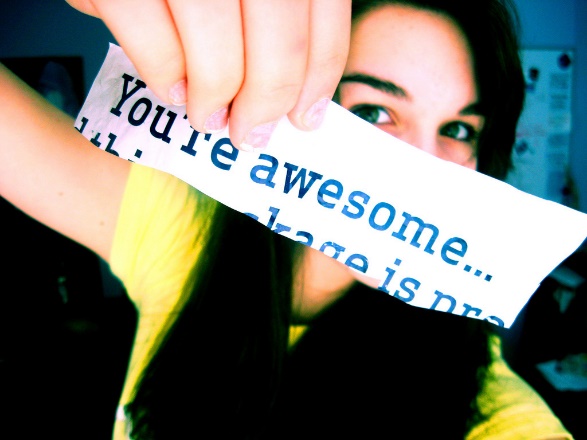 Protein smoothie to start your day
 
•	1 banana
•	1 tbs. natural peanut butter
•	10 oz. skim milk (or soy)
Random act of kindness

Start your work day on a positive note. Send someone an email thanking them for something they did or complementing them on a job well done. 
Choose from this list of random acts something nice to do for someone else, especially colleagues you don’t get along with (buckle up buttercup – you can do this). If you aren’t into spreading the love in cubicle city, give to charity, call your mum or a distant relative, let go of a grudge or buy a homeless person a meal.
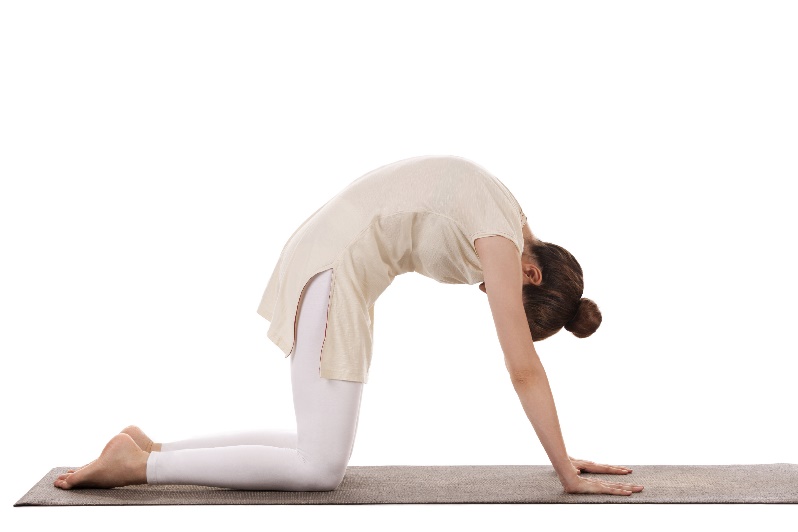 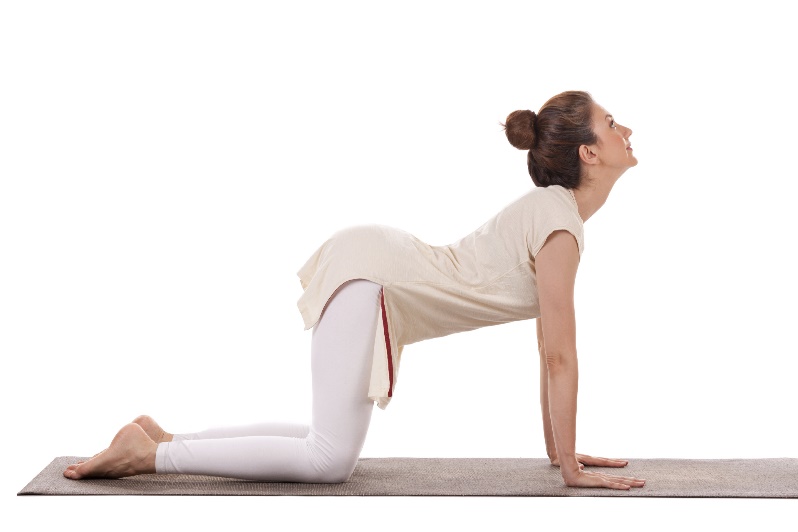 Cat and Cow Pose

From yesterday’s child’s pose gently rock up onto all fours. Your hands and knees should be shoulder-width apart. Your knees and feet should be aligned and your hands firmly planted-fingers spread. Breathe in and drop your head while rounding your back like a cat. 
Breathe out and arch your back while looking up to the ceiling. Repeat 5 times.
Meals

Let’s get it on! Add some of these natural aphrodisiacs to your menu today to fire up those engines. See the full list here. We have included many of them in the recipes below.

Breakfast: Peanut butter and banana pancakes under 300 calories? Yes please! 
Lunch: Healthy asparagus soup
Dinner: Try the Bitchin’ two-bean chili to add a little spice to your life. Before you start cooking tonight, have a ten-minute dance party to get rid of the office tension, then wine, music and cooking!
Activity

Make your own personal products. Guys can get a full guide to DIY products here and gals can see here for a lipstick DIY, here for Mascara, here for deodorant and here for face masks. 
Do something fun outside – go for a walk, star gaze, make a snowman or throw snowballs at unsuspecting neighbors.
10-minute guided meditation

End your day with this 10 minute guided meditation again. Still your chattering mind and prepare for a good night’s sleep with this easy 10 minute meditation. 
And to end the day, a pig eating an ice cream.
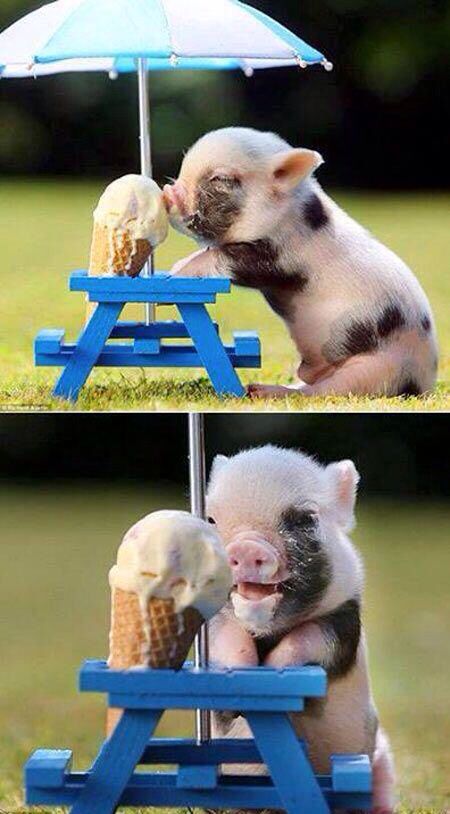